6-sinf
O‘zbek tili
Mavzu:  Bilim - xazina

      (Belgilash va jamlash olmoshlari, ularning egalik va kelishik qo‘shimchalari bilan qo‘llanishi)
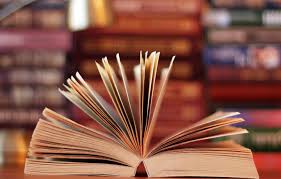 Turayeva Munira Samatovna. Yashnobod tumani 231-maktab.
O‘tgan  darsda  berilgan  topshiriqni  tekshiramiz
Shaxs otlariga misollar yozing.
Oshpaz
Soatsoz
Quruvchi
San’atkor
Bog‘bon
Darvozabon
Turayeva Munira Samatovna. Yashnobod tumani 231-maktab.
Bilim - xazina
Vatan iqbol kutar

Menda, senda, bizda – har bir o‘g‘il - qizda,
Yagonadir Vatan, asra uni har bir dam. 
Mendan, sendan, bizdan – barcha o‘g‘il - qizdan,
Vatan iqbol kutar, bizga imkon tutar.

Kavsar Turdiyeva
Turayeva Munira Samatovna. Yashnobod tumani 231-maktab.
Bilim o‘rganamiz
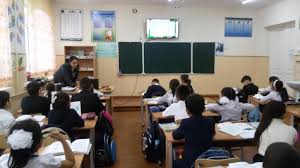 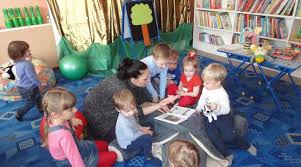 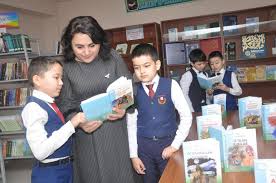 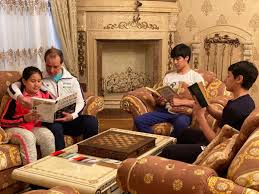 Maktabda
Kutubxonada
Oila davrasida
Maktabgacha ta’lim muassasasida
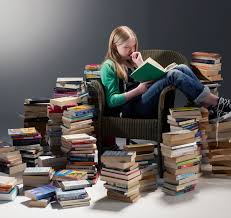 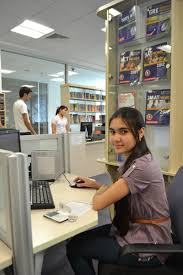 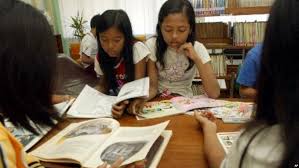 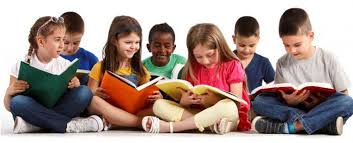 Mustaqil
Elektron kutubxonada
To‘garaklarda
Do‘stlar davrasida
Turayeva Munira Samatovna. Yashnobod tumani 231-maktab.
Bilib oling!
Belgilash olmoshlari so‘roq olmoshlariga har so‘zini qo‘shib hosil qilinadi. 

               Masalan: har kim
                                   har narsa
                                      har qancha 
                                  har qaysi
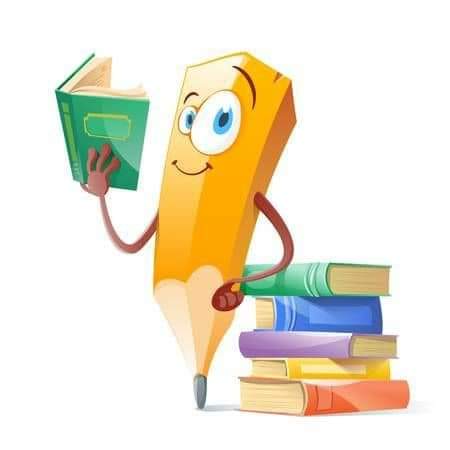 Turayeva Munira Samatovna. Yashnobod tumani 231-maktab.
1 - mashq
Berilgan  gaplar  tarkibidagi  belgilash  olmoshlarini  ajrating  va yasalishini  tushuntiring.
1. Har kim bilim olish huquqiga ega.
2.  Har bir tumanda ma’rifat markazlari  barpo etilmoqda.
3. Yutuqlarimiz  haqida har qancha gapirsak oz.
4. Bu o‘lkada har narsa bordir, ko‘rmaganlar doim xumordir.
5. Har bir ishni mas’uliyat bilan bajarish kerak.
Turayeva Munira Samatovna. Yashnobod tumani 231-maktab.
Topshiriqni  tekshiramiz
har  qancha
har  kim
Belgilash olmoshlari
har  narsa
har  bir
Turayeva Munira Samatovna. Yashnobod tumani 231-maktab.
2 - mashq
Nuqtalar  o‘rniga belgilash  olmoshlaridan mosini qo‘yib,  gaplarni  to‘ldiring.
………         kishining  orzusi  bo‘ladi. 
…….            yozuvchining o‘ziga xos uslubi bor.
……..           ekkanini o‘radi.
4. Bilimdon, harakatchan o‘quvchilarni  ……            maqtasa arziydi.
5.  ………..                qiyinchilikdan so‘ng rohat bor.
6.  ……          mahallada bolalar uchun sport maydonchalari qurilgan.
Har  bir
Har  bir
Har  kim
har qancha
Har  qanday
Har  qaysi
Turayeva Munira Samatovna. Yashnobod tumani 231-maktab.
Bilim olishning asosiy manbayi  nima?
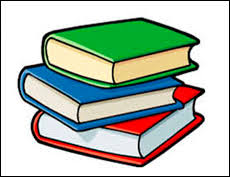 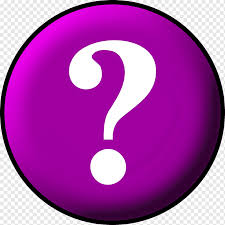 Turayeva Munira Samatovna. Yashnobod tumani 231-maktab.
Adabiy  o‘qish
Kuch  bilimda
Kitob  barcha bilimlar manbayi. Bilim esa barcha sirlarni ochuvchi kalitdir. Mamlakat  ishiga yordami eng ko‘p tegadigan kishilar, avvalo, bilimli va donishmand kishilardir. Bilim insonlarni  hamisha yaxshilik qilishga yo‘llaydi. Jahonda bilimdan kuchli narsa yo‘q. Bilimdon insonlar hamisha elda aziz bo‘lganlar va hurmat qozonib kelganlar.
Turayeva Munira Samatovna. Yashnobod tumani 231-maktab.
2- topshiriq
“Kuch – bilimda” matnidan  foydalanib,  birinchi ustundagi gaplarga ikkinchi ustundagi mos so‘zlarni qo‘yib, gaplarni davom ettiring.
Jahonda eng ulug‘, eng kuchli narsa ……..    .
Bilim insonlarni  ………  yo‘llaydi.
…….. mamlakat  ishiga yordami  ko‘p tegadigan kishilardir.
Bilimli, dono va shijoatli insonlar ……    katta hissa qo‘shishgan.
yaxshilik  qilishga 
 bilim
 Vatan  ravnaqiga 
 bilimli  va donishmand
Turayeva Munira Samatovna. Yashnobod tumani 231-maktab.
Topshiriqni  tekshiramiz
1.  Jahonda eng ulug‘ va eng kuchli narsa - bilim.
2. Bilim insonlarni yaxshilik qilishga yo‘llaydi.
3. Bilimli va donishmand kishilar mamlakat ishiga yordami ko‘p tegadigan kishilardir.
4. Bilimli, dono va shijoatli insonlar Vatan ravnaqiga katta hissa qo‘shishgan.
Turayeva Munira Samatovna. Yashnobod tumani 231-maktab.
Lug‘at
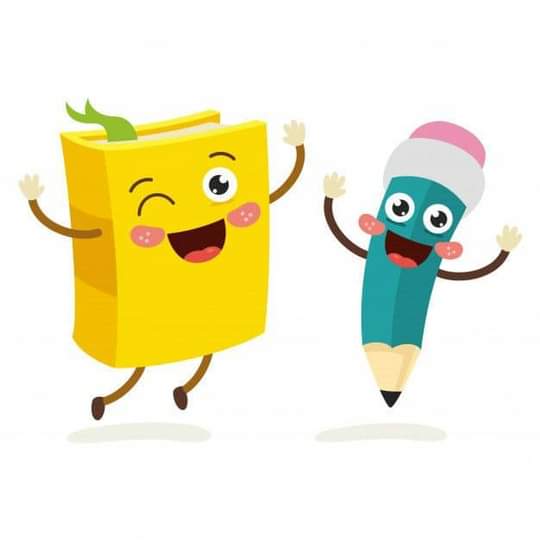 Aql-idrok  -   ум-разум
Yo‘llamoq -  направлять
Insoniyat -  человечество
Turayeva Munira Samatovna. Yashnobod tumani 231-maktab.
Mustaqil bajarish uchun topshiriq
Har kim, har qaysi, har qachon, har qancha belgilash olmoshlari ishtirokida  gaplar tuzing.
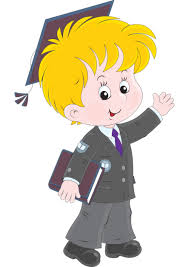 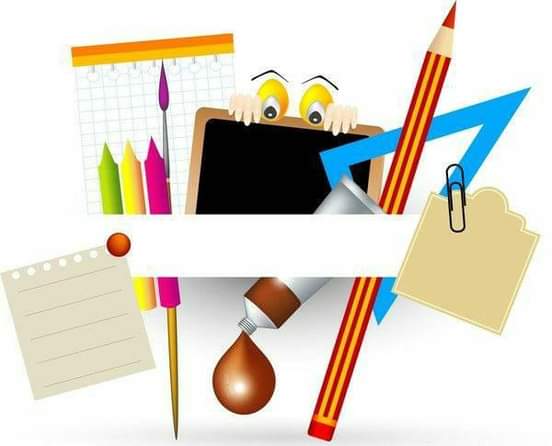 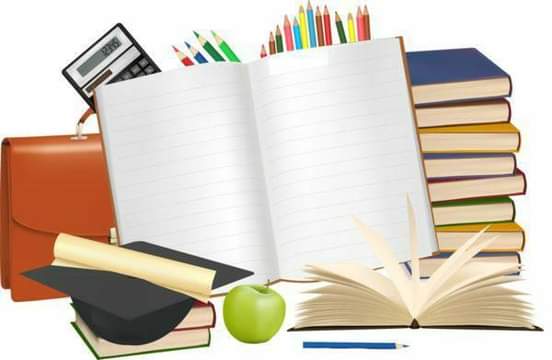 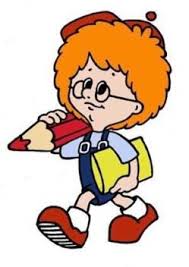 Turayeva Munira Samatovna. Yashnobod tumani 231-maktab.